My Presentation
Introduction
How to use this PowerPoint template.

Add text here. You can also insert an image onto the page by either copying and pasting the image, or by going to the Insert menu above and then clicking Picture, then navigating to the image you want:







To hyperlink text, highlight the text you want to link, then go to the Insert menu, and click Hyperlink. Paste the URL into the field. (Note that Hyperlink option is disabled if you do not have anything selected on your slide. You can hyperlink to any website. Make sure that the options are correct. This video explains the process in more detail. 

You can also hyperlink an image. Select the image, then follow the steps above.
Introduction
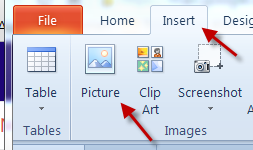 My Presentation
Policy Issue
Healthcare Problem-Public Policy Issue.
Policy Issue
My Presentation
Presentation software—voice-over
Press Conference (podcast with transcript and PowerPoint or Prezi or presentation software of choosing).
Voice-over Presentation
My Presentation
Government Response
You will identify what the government's response to this problem has been; what has been done, in terms of laws, rules, regulations or programs. If the issues has never been addressed you will discuss what needs to be done.
Government Response
My Presentation
Assessment
Assess the legislative and policy-making strategies that influence health care services.
Assessment
My Presentation
Proposed Bill
You will propose a bill, either on the State or Federal level, advancing your proposed change.
Proposed Bill
My Presentation
Advocacy
You will advocate why these changes are important and discuss what opportunities nurses have to become involved in the design of this program.
Advocacy
My Presentation
Implementation
You will discuss how the program can be implemented.
Implementation
My Presentation
Summary
Summary of the project.
Summary
My Presentation
AD HOC
Use this  page for additional information you may want to add to your WebQuest
Ad Hoc
My Presentation
Credits
Credits